Тема Організація внутрішнього контролю розпорядниками коштів державного бюджету
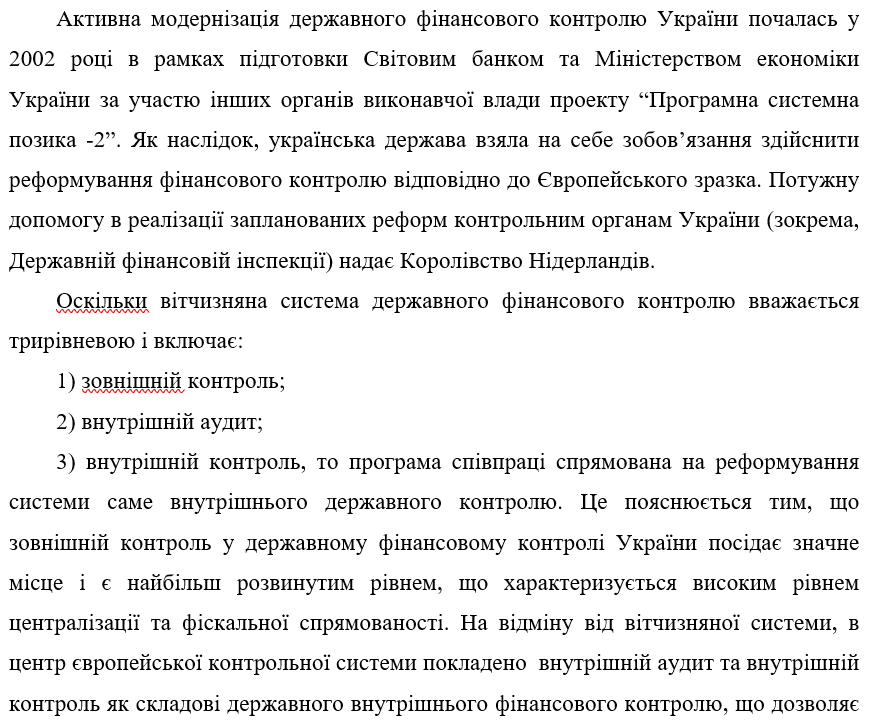 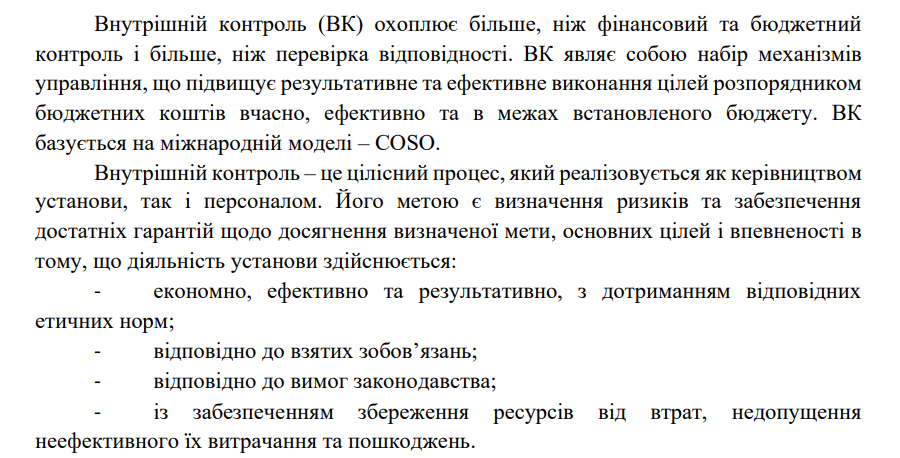 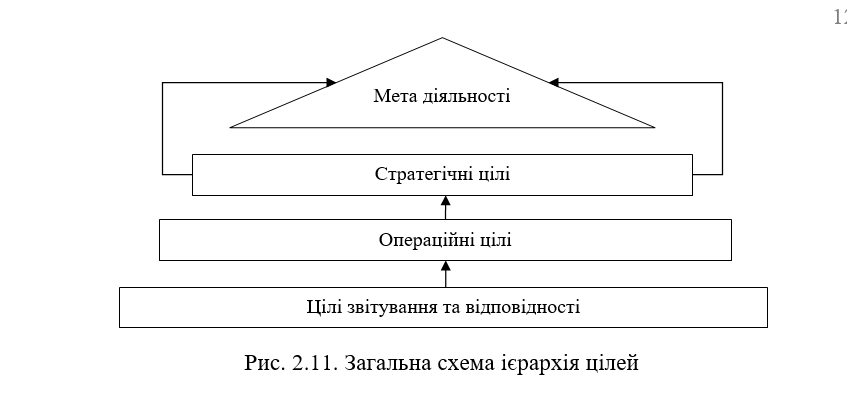